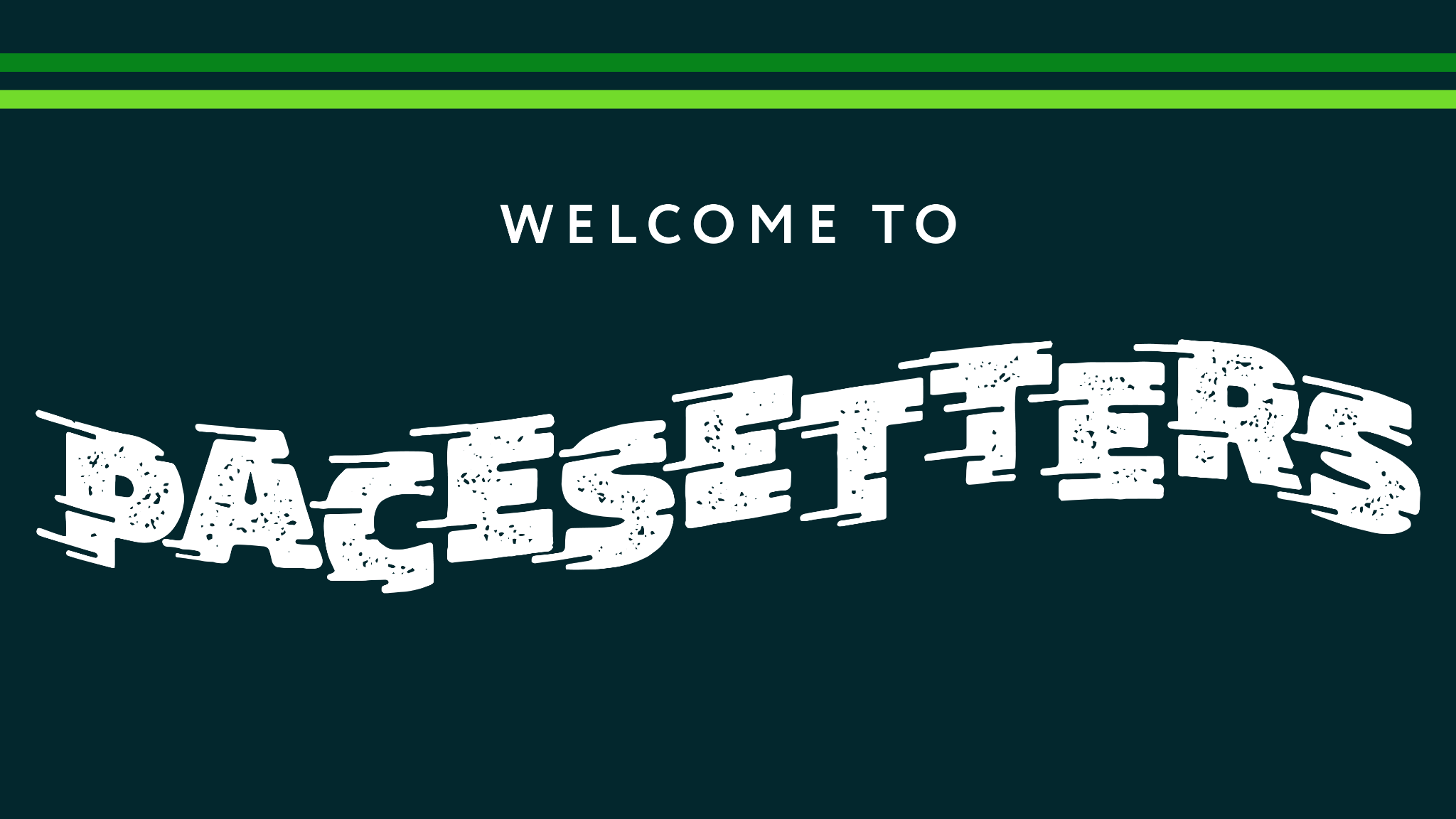 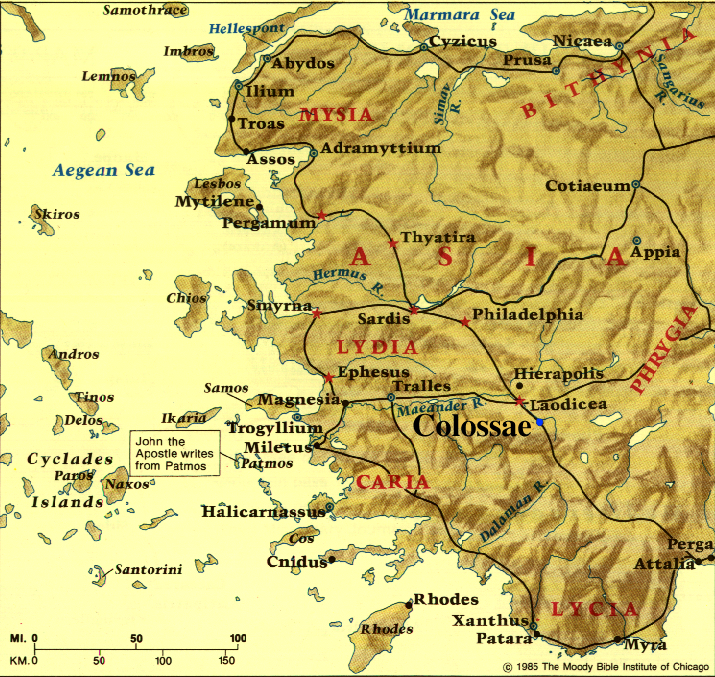 Colossians 3:1-4The Path to Spiritual Maturity – Part 1
Spiritual maturity starts withcultivating a mental focus on the treasures of God’s great love for you
Colossians 3:1 Therefore if you have been raised up with Christ, keep seeking the things above, where Christ is, seated at the right hand of God. 2 Set your mind on the things above, not on the things that are on earth. 3 For you have died and your life is hidden with Christ in God. 4 When Christ, who is our life, is revealed, then you also will be revealed with Him in glory.
Colossians 3:5-17The Path to Spiritual Maturity – Part 2
Spiritual maturity starts withcultivating a mental focus on the treasures of God’s great love for you
Spiritual maturity proceeds by embracing a lifestyle of giving God’s love to others (including God)
Colossians 3:5-17The Path to Spiritual Maturity – Part 2
Spiritual maturity starts withcultivating a mental focus on the treasures of God’s great love for you
Spiritual maturity proceeds by embracing a lifestyle of giving God’s love to others (including God)
GOD
ME
GOD & OTHERS
RECEIVE GOD’S LOVE
GIVE GOD’S LOVE
Colossians 3:5-17The Path to Spiritual Maturity – Part 2
3:12 So, as those who have been chosen of God, holy and beloved . . . 14 . . . put on love . . .
GOD
ME
GOD & OTHERS
RECEIVE GOD’S LOVE
GIVE GOD’S LOVE
Colossians 3:5-17The Path to Spiritual Maturity – Part 2
3:12 So, as those who have been chosen of God, holy and beloved . . . 14 . . . put on love . . .
GOD
ME
GOD & OTHERS
RECEIVE GOD’S LOVE
GIVE GOD’S LOVE
Colossians 3:5-17The Path to Spiritual Maturity – Part 2
PUT ON A LIFESTYLE OF SELF-GIVING LOVE
Colossians 3:5-17The Path to Spiritual Maturity – Part 2
PUT ASIDE A SELF-CENTERED LIFESTYLE
PUT ON A LIFESTYLE OF SELF-GIVING LOVE
Colossians 3:5-17The Path to Spiritual Maturity – Part 2
PUT ASIDE A SELF-CENTERED LIFESTYLE
3:5 Therefore consider the members of your earthly body as dead to immorality, impurity, passion, evil desire, and greed, which amounts to idolatry. 6 For it is because of these things that the wrath of God will come upon the sons of disobedience, 7 and in them you also once walked, when you were living in them. 8 But now you also, put them all aside: anger, wrath, malice, slander, and abusive speech from your mouth. 9 Do not lie to one another, since you laid aside the old self with its evil practices, 10 and have put on the new self who is being renewed to a true knowledge according to the image of the One who created him—
Colossians 3:5-17The Path to Spiritual Maturity – Part 2
PUT ASIDE A SELF-CENTERED LIFESTYLE
3:5 (NIV) Put to death, therefore, whatever belongs to your earthly nature . . . since you laid aside the old self . . .
Colossians 3:5-17The Path to Spiritual Maturity – Part 2
PUT ASIDE A SELF-CENTERED LIFESTYLE


Behaviors that originate from a fallen, ego-centric nature & identity
3:5 (NIV) Put to death, therefore, whatever belongs to your earthly nature . . . since you laid aside the old self . . .
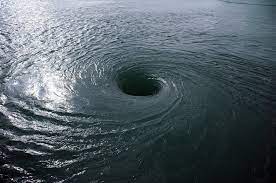 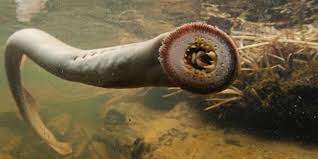 Colossians 3:5-17The Path to Spiritual Maturity – Part 2
PUT ASIDE A SELF-CENTERED LIFESTYLE
Sexual taking
3:5 . . . immorality, impurity, passion . . .
Colossians 3:5-17The Path to Spiritual Maturity – Part 2
PUT ASIDE A SELF-CENTERED LIFESTYLE
Sexual taking
Materialistic greed
3:5 . . . greed, which amounts to idolatry . . .
Colossians 3:5-17The Path to Spiritual Maturity – Part 2
PUT ASIDE A SELF-CENTERED LIFESTYLE
Sexual taking
Materialistic greed
Relational demandingness & deception
3:8 . . . anger, wrath, malice, slander, and abusive speech . . . 9 Do not lie to one another . . .
Colossians 3:5-17The Path to Spiritual Maturity – Part 2
PUT ASIDE A SELF-CENTERED LIFESTYLE: WHY?
Colossians 3:5-17The Path to Spiritual Maturity – Part 2
PUT ASIDE A SELF-CENTERED LIFESTYLE: WHY?
Because this whole project is headed for God’s judgment
3:6 For it is because of these things that the wrath of God will come upon the sons of disobedience . . .
Colossians 3:5-17The Path to Spiritual Maturity – Part 2
PUT ASIDE A SELF-CENTERED LIFESTYLE: WHY?
Because we have already tried this way of life - & it didn’t fulfill us
3:7 . . . and in them you also once walked, when you were living in them . . . (see also Rom. 6:21)
Colossians 3:5-17The Path to Spiritual Maturity – Part 2
PUT ASIDE A SELF-CENTERED LIFESTYLE: WHY?
Because it no longer fits who we now are
3:8 But now you also, put them all aside . . . 9 since you laid aside the old self . . . 10 and have put on the new self . . .
Colossians 3:5-17The Path to Spiritual Maturity – Part 2
PUT ASIDE A SELF-CENTERED LIFESTYLE: WHY?
Because we now have access to God’s changing power
3:10 . . . and have put on the new self who is being renewed . . . according to the image of the One who created him . . .
Colossians 3:5-17The Path to Spiritual Maturity – Part 2
PUT ASIDE A SELF-CENTERED LIFESTYLE: WHY?
Because this whole project is headed for God’s judgment
Because we have already tried this way of life - & it didn’t fulfill us
Because it no longer fits who we now are
Because we now have access to God’s changing power
Colossians 3:5-17The Path to Spiritual Maturity – Part 2
In order to truly “put aside,”we must also “put on!”
8 But now you also, put them all aside: anger, wrath, malice, slander, and abusive speech from your mouth . . . . 12 So, as those who have been chosen of God, holy and beloved, put on a heart of compassion, kindness, humility, gentleness and patience . . . 14 Beyond all these things put on love . . .
Colossians 3:5-17The Path to Spiritual Maturity – Part 2
In order to truly “put aside,”we must also “put on!”(“THE EXPULSIVE POWER OF A NEW AFFECTION”)
8 But now you also, put them all aside: anger, wrath, malice, slander, and abusive speech from your mouth . . . . 12 So, as those who have been chosen of God, holy and beloved, put on a heart of compassion, kindness, humility, gentleness and patience . . . 14 Beyond all these things put on love . . .
Colossians 3:5-17The Path to Spiritual Maturity – Part 2
PUT ON A LIFESTYLE OF SELF-GIVING LOVE
Christ-like love expresses itself in 3 directions:
Colossians 3:5-17The Path to Spiritual Maturity – Part 2
PUT ON A LIFESTYLE OF SELF-GIVING LOVE
Christ-like love expresses itself in 3 directions:
UPWARD: to God by cultivating thankfulness to Him (3:15b,16b,17b)
Colossians 3:5-17The Path to Spiritual Maturity – Part 2
PUT ON A LIFESTYLE OF SELF-GIVING LOVE
Christ-like love expresses itself in 3 directions:
UPWARD: to God by cultivating thankfulness to Him (3:15b,16b,17b)
INWARD: to Christian brothers & sisters by building unified relationships with them (3:12-16)
Colossians 3:5-17The Path to Spiritual Maturity – Part 2
PUT ON A LIFESTYLE OF SELF-GIVING LOVE
Christ-like love expresses itself in 3 directions:
UPWARD: to God by cultivating thankfulness to Him (3:15b,16b,17b)
INWARD: to Christian brothers & sisters by building unified relationships with them (3:12-16)
OUTWARD: to non-Christians by showing & sharing God’s love with them (3:17 – 4:6)
NEXT WEEK:
Colossians 3:15-17 Keys to Authentic Spirituality – Part 3 – LOVING GOD THROUGH THANKFULNESS